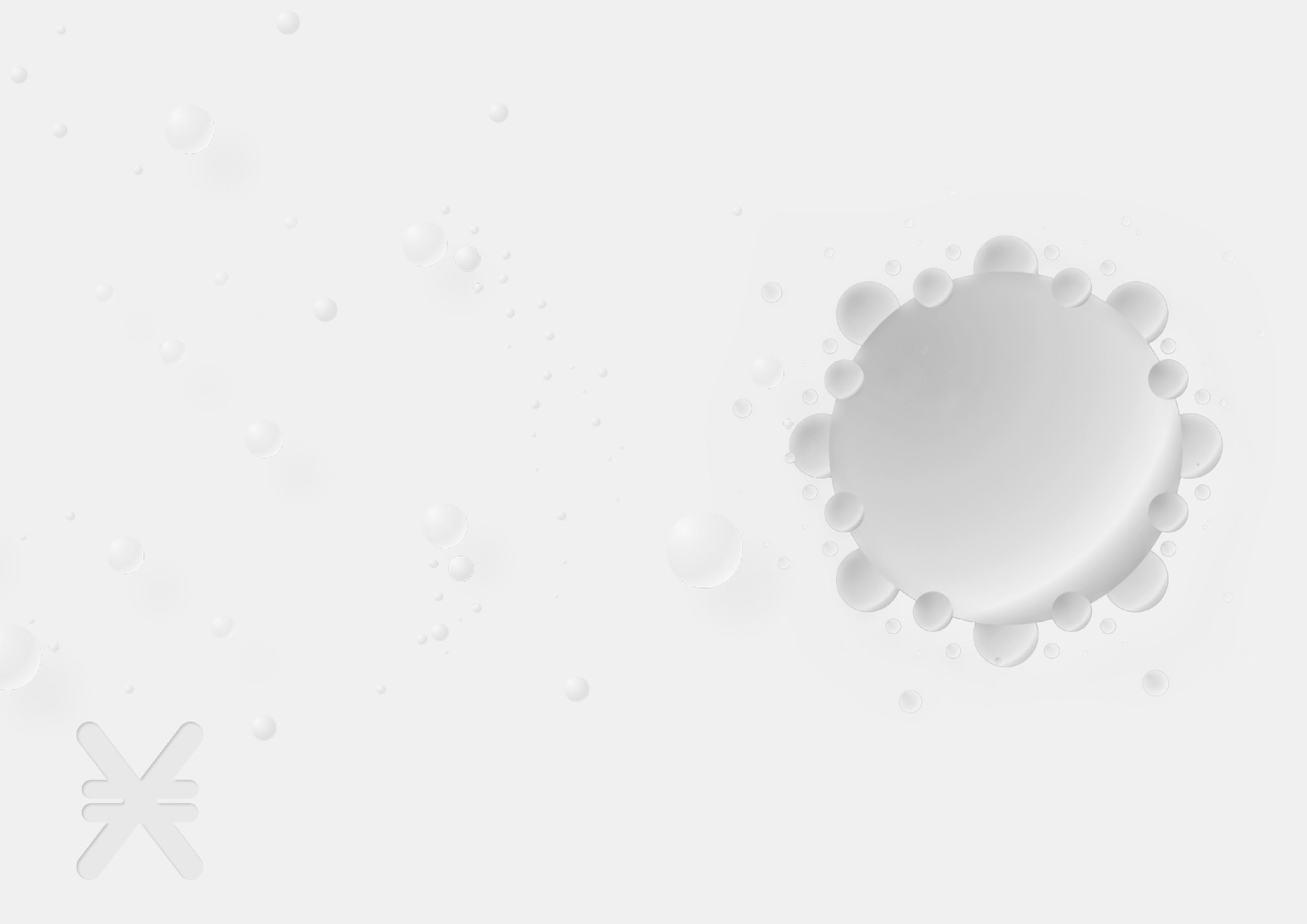 PRÁVNÍ OKNO – TOKENOMIKA / TOKENIZACE
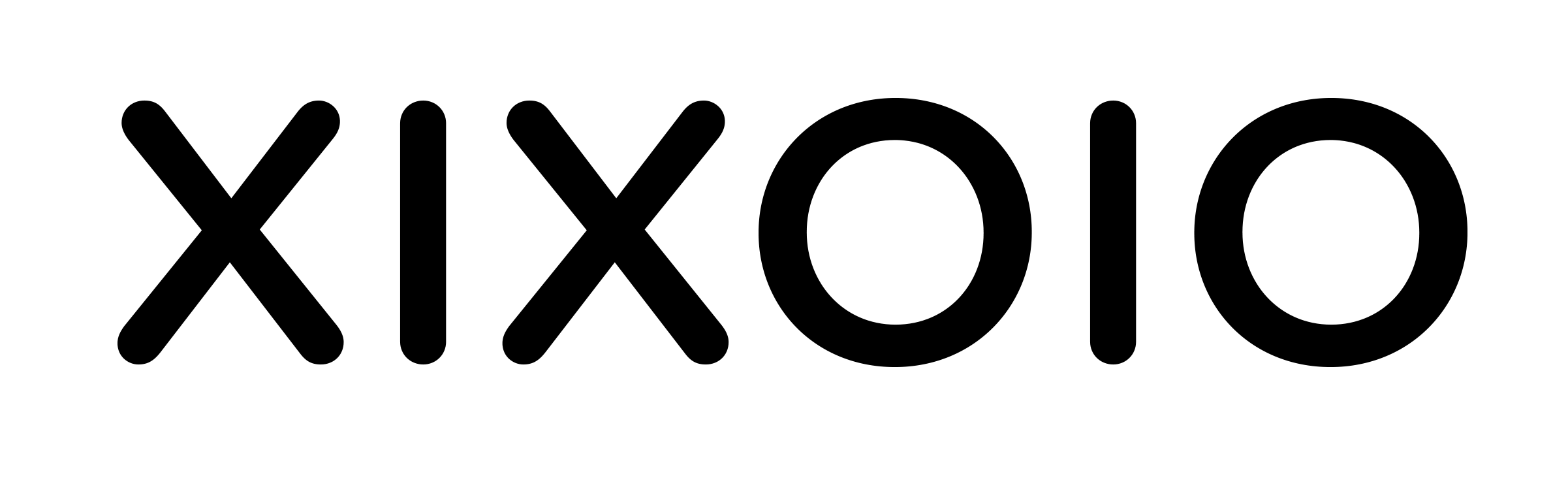 Petr Mück
Head of Legal & Compliance
xixoio.com
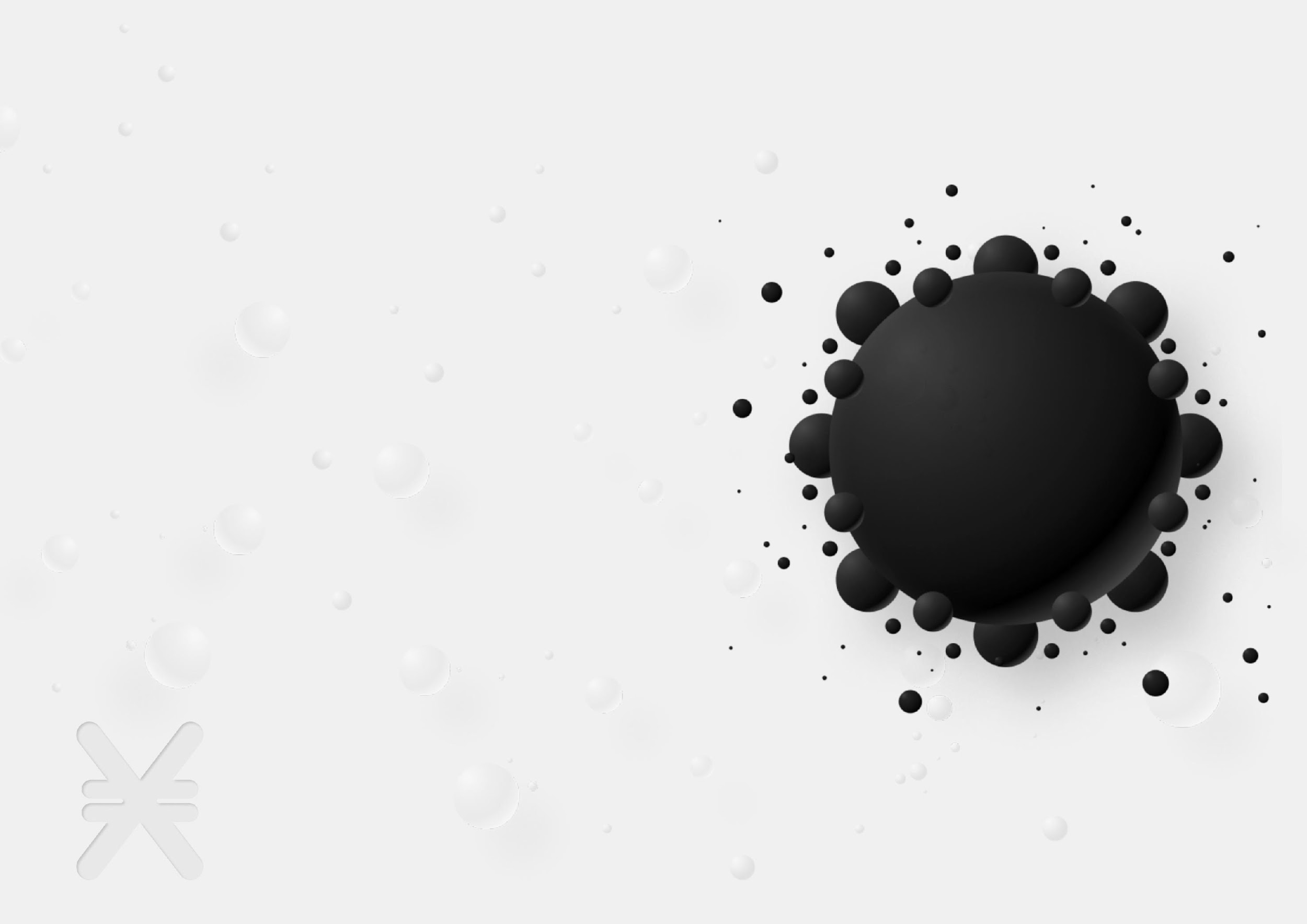 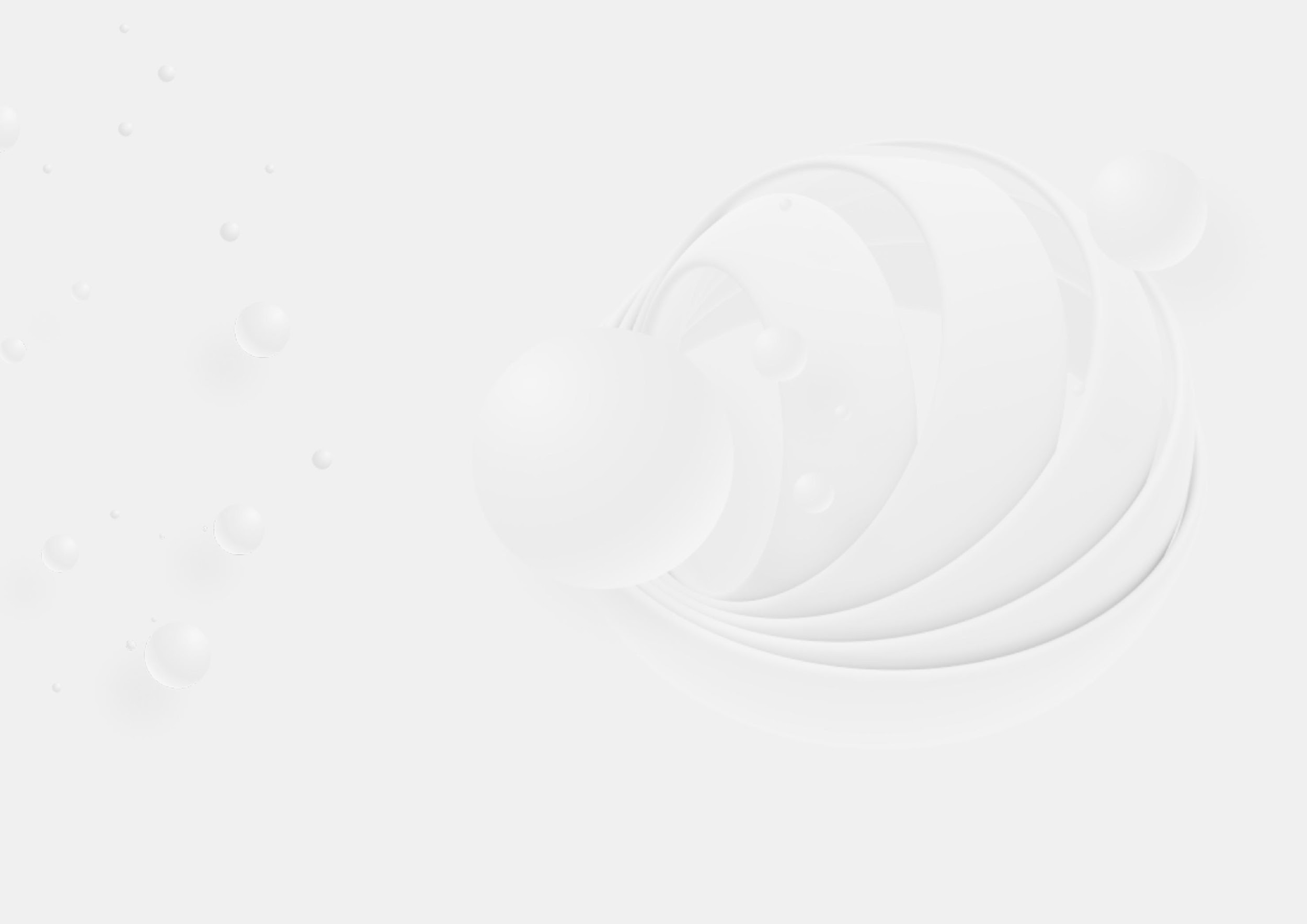 IF YOU DIDN´T KNOW, NOW YOU KNOW 
@nowYOUknow
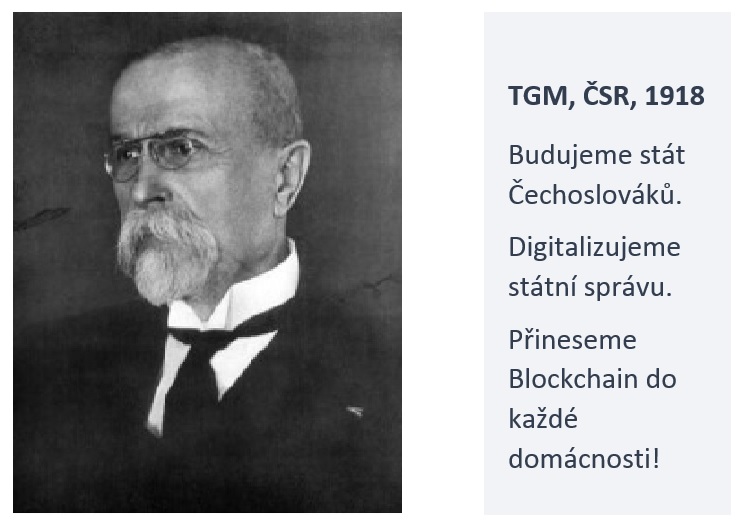 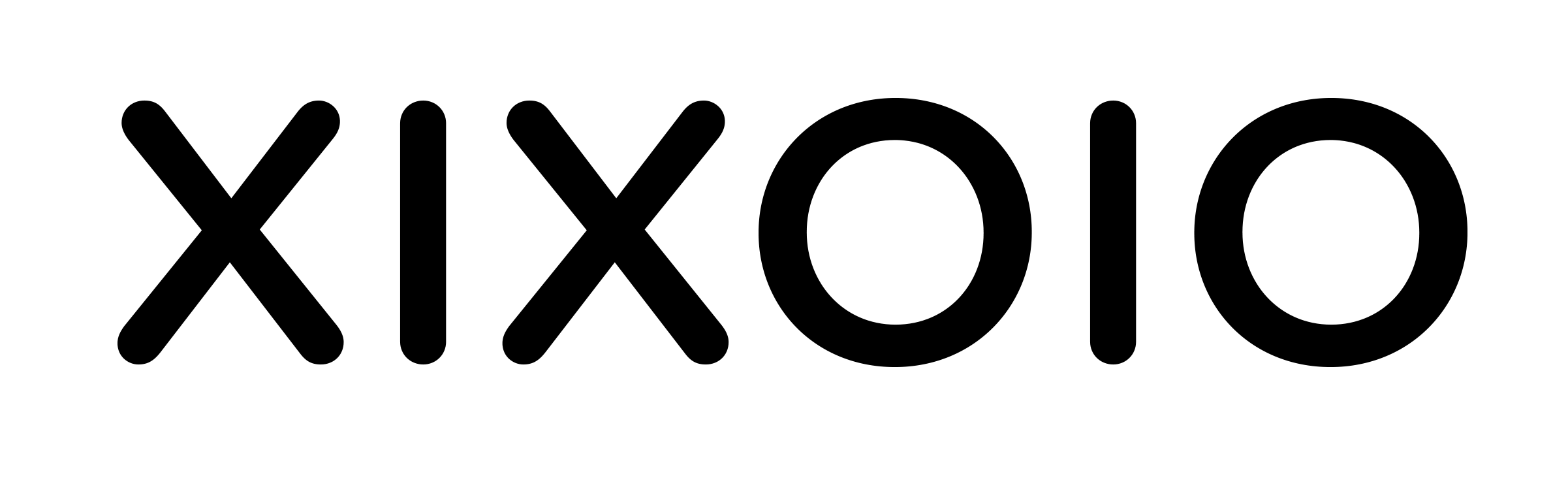 xixoio.com
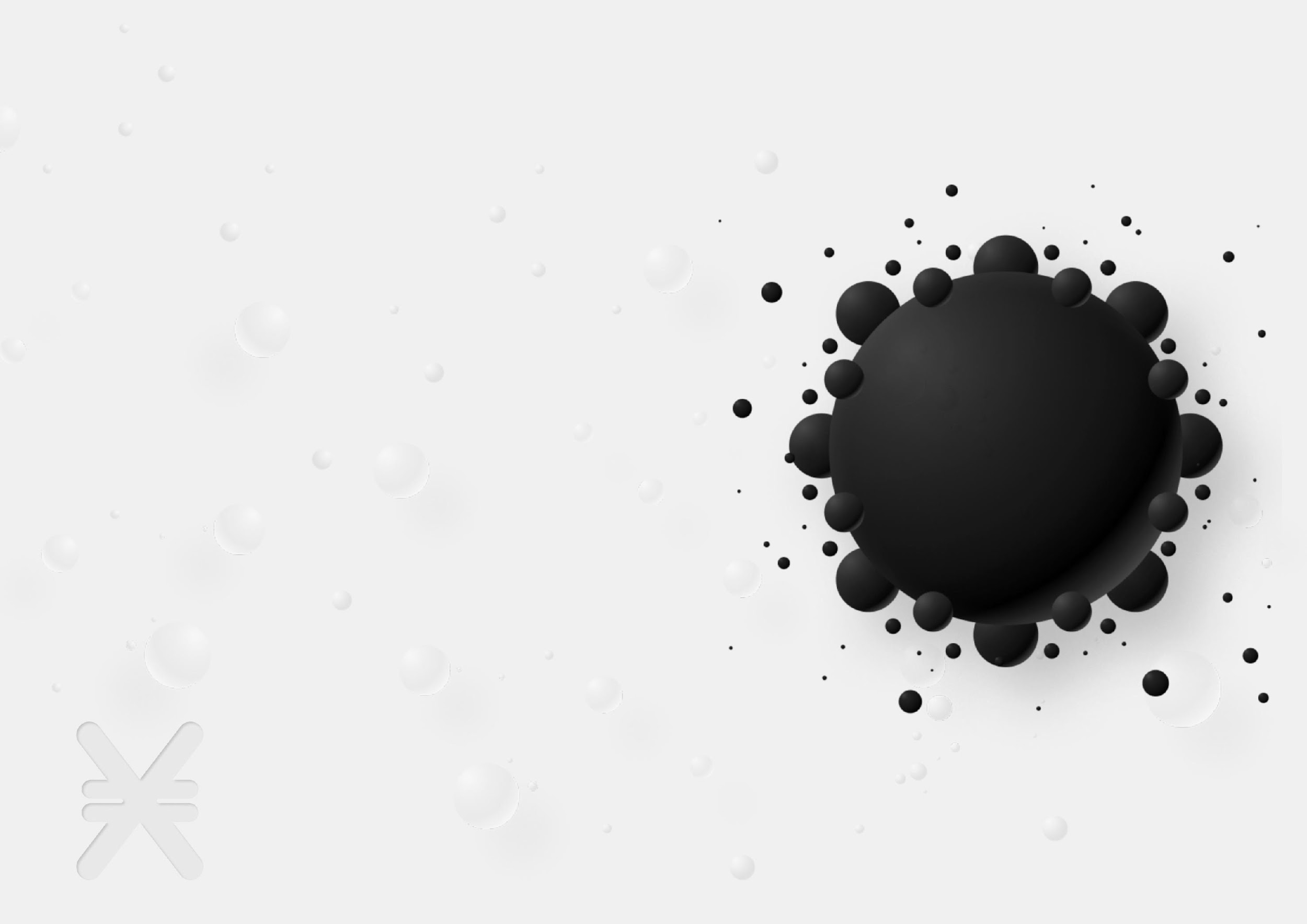 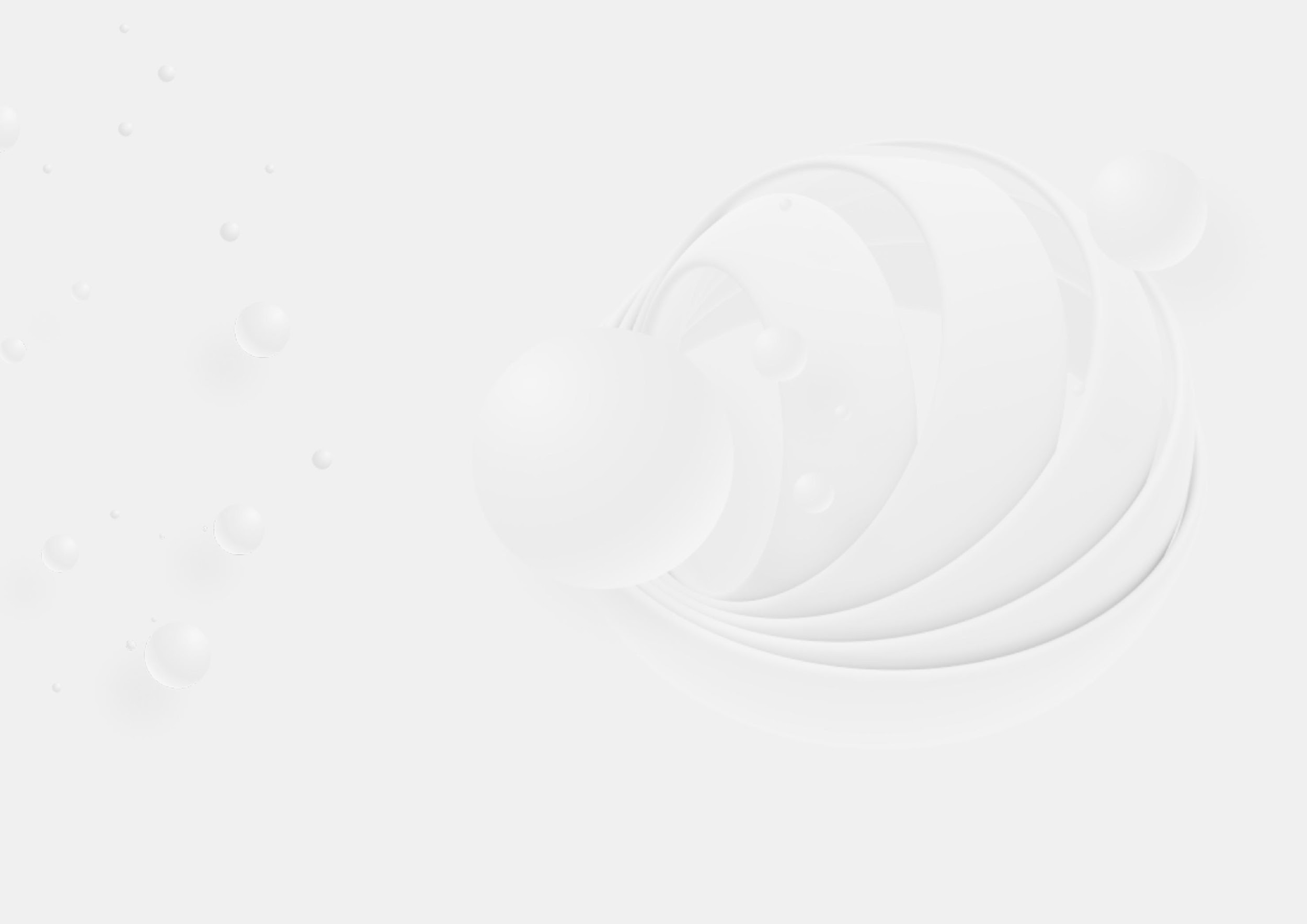 XIXOIO
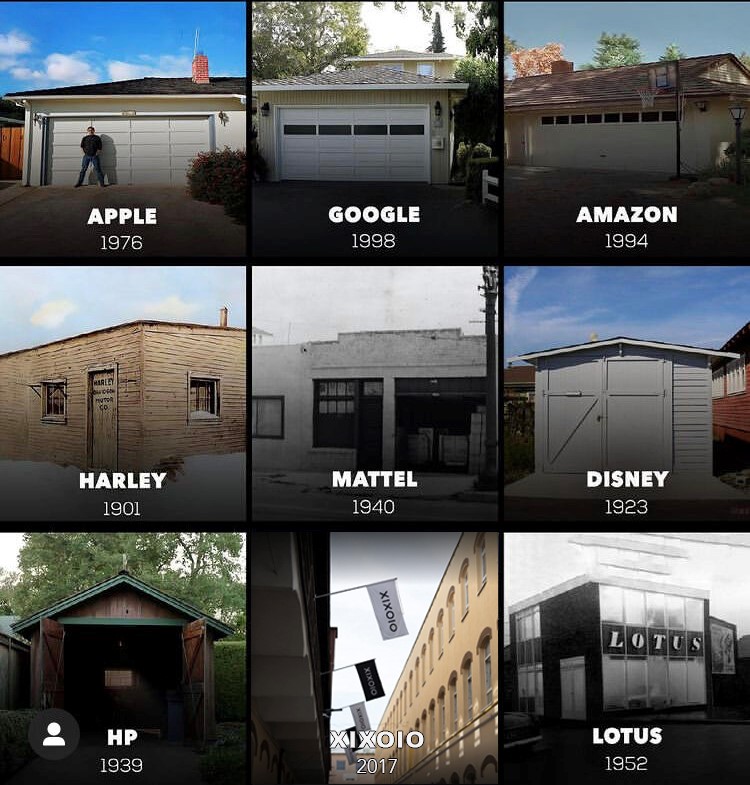 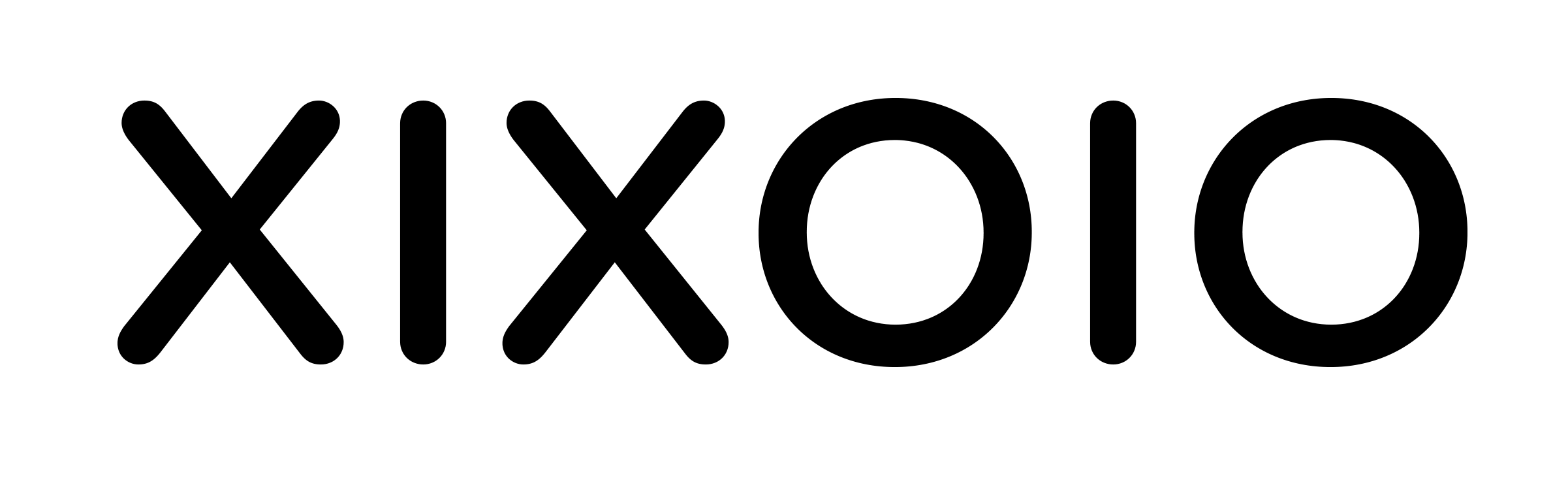 xixoio.com
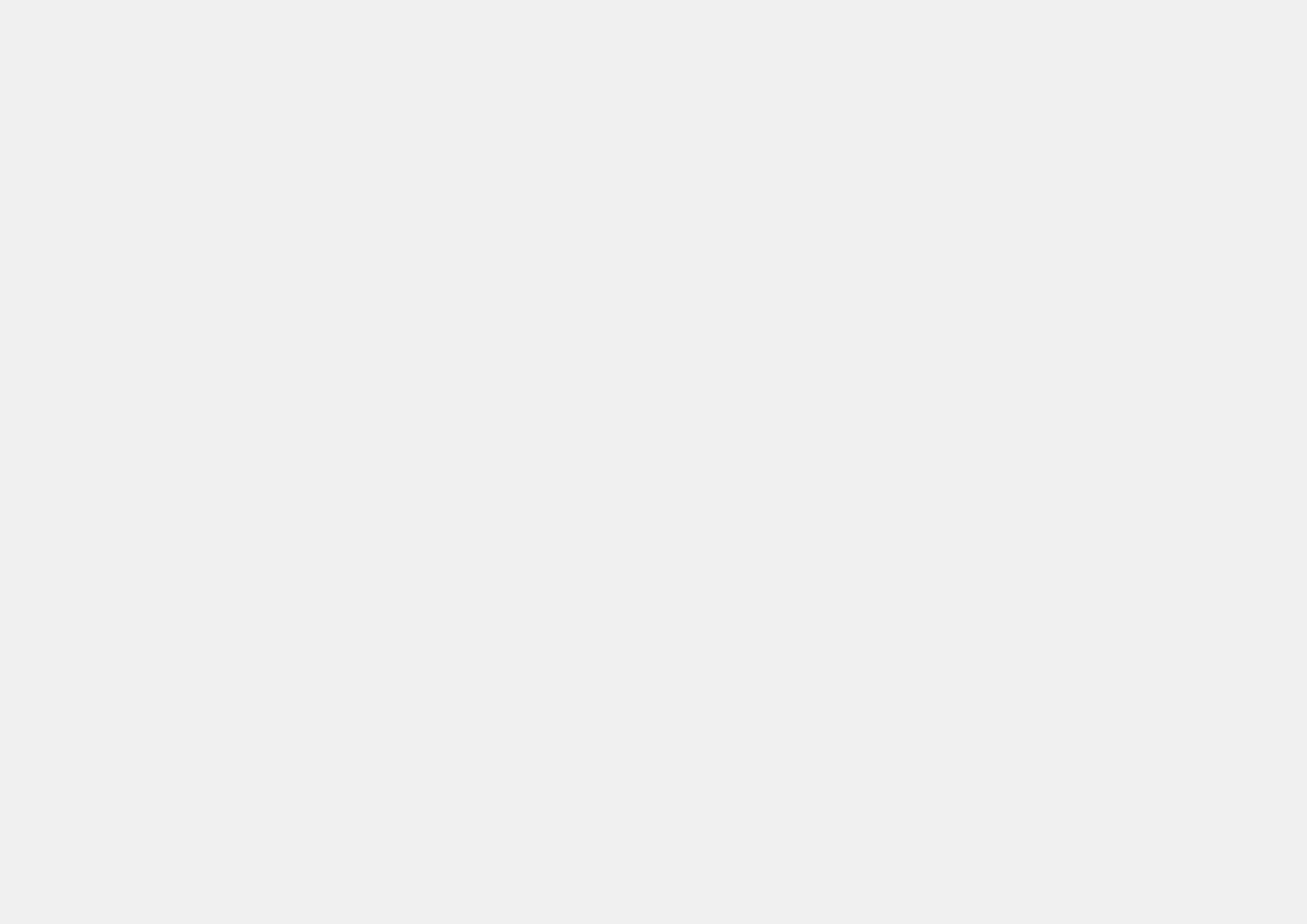 CO  SE  DĚJE  A  CO  SE  STANE
KOMUNIKACE		 KOORDINACE		KOOPERACE
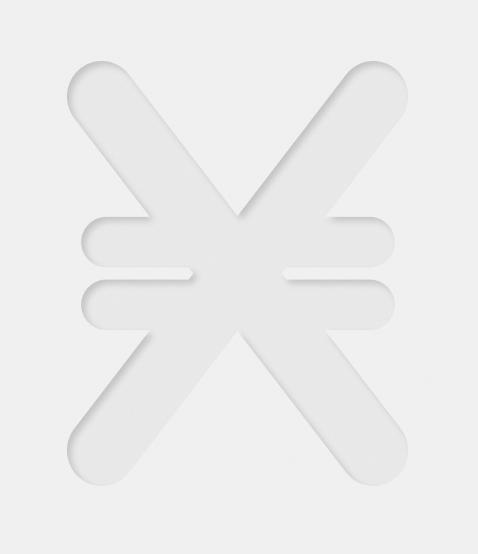 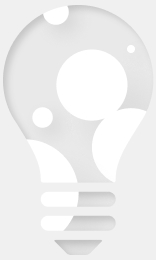 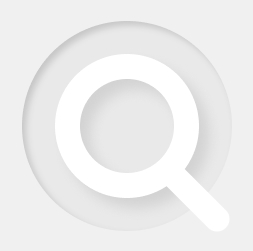 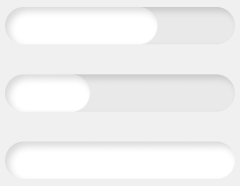 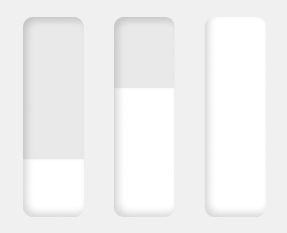 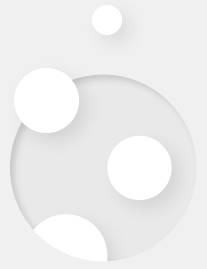 Digital Finance Package – iniciativa EK 2018

REGULACE VIRTUÁLNÍCH AKTIV (AML směrnice VI., MiCA)

10/2020 představila Evropská komise návrh nařízení MiCA a novelu směrnice MIFID II
20.7.2021 představila Evropská komise nový návrh balíčku regulace virtuálních aktiv

KULATÝ STŮL ČNB DNE 14.9.2021, TÉMA: Kryptoaktiva – tokenizace investičních nástrojů a budoucí úprava neinvestičních tokenů podle návrhu MiCA
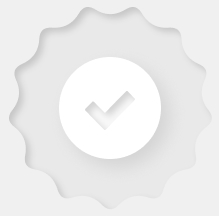 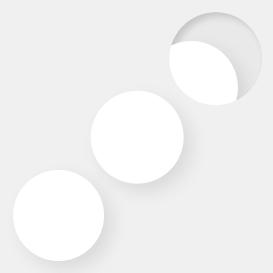 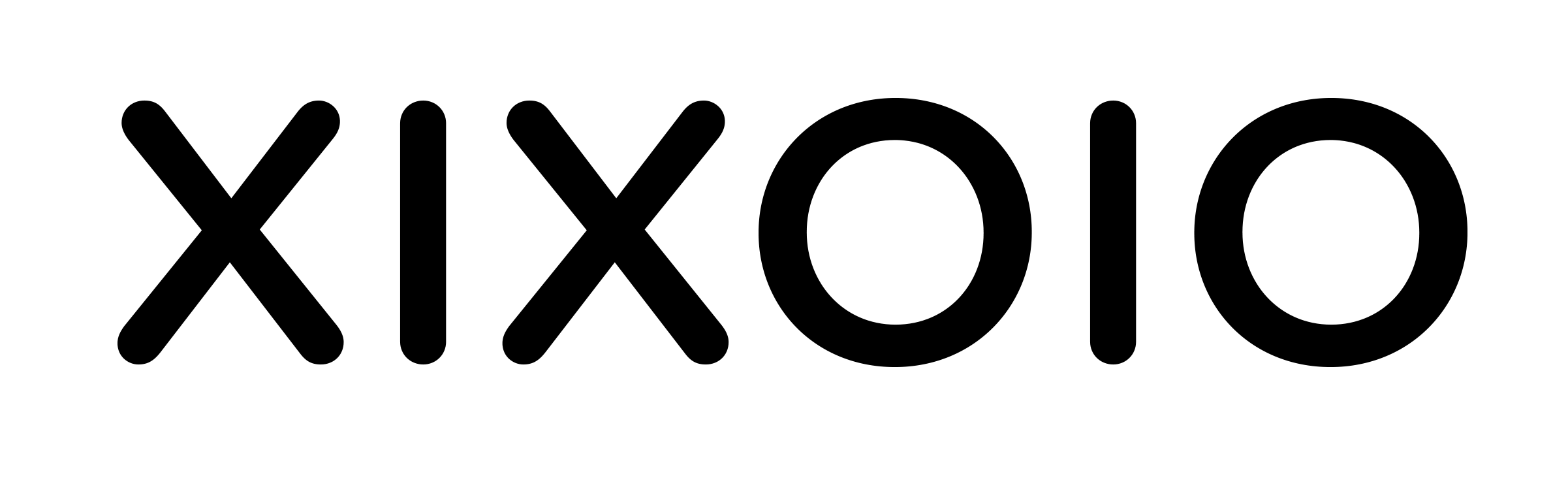 xixoio.com
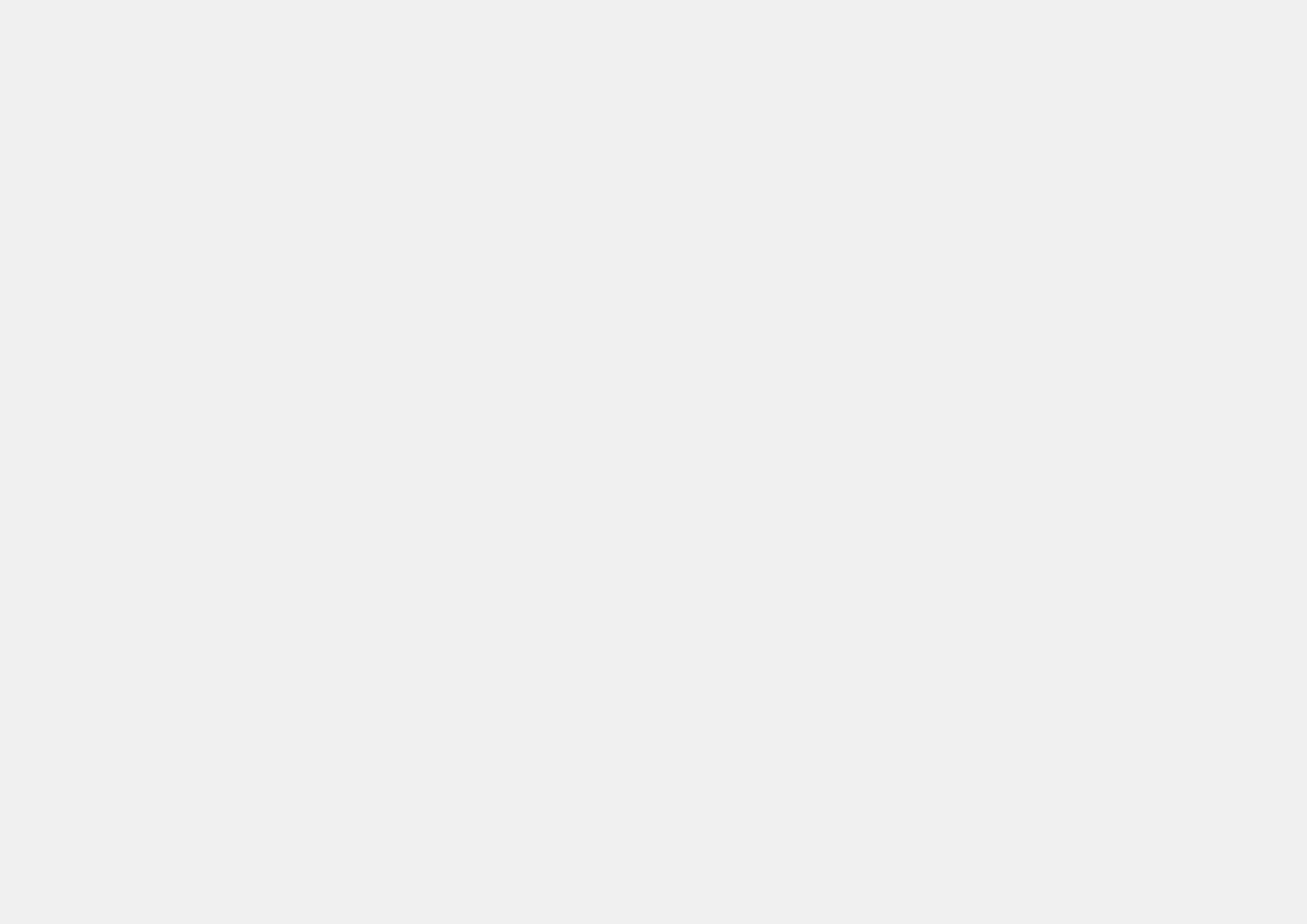 Lichtenštejnsko
1.1.2020 Lichtenštejnský blockchainový zákon
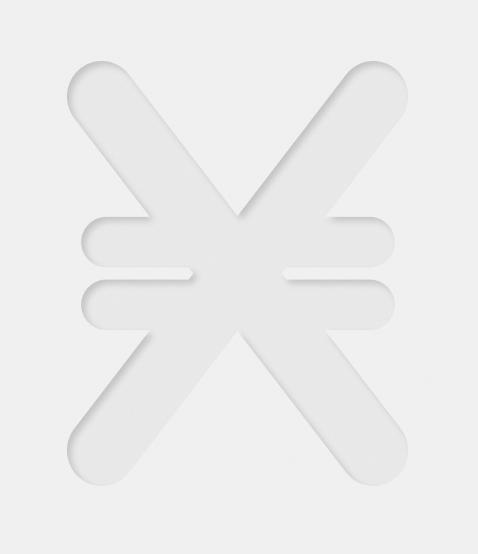 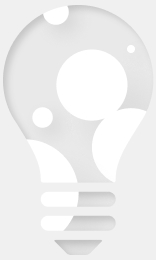 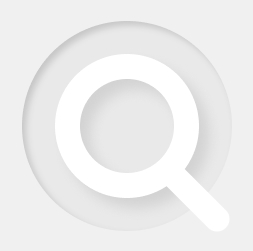 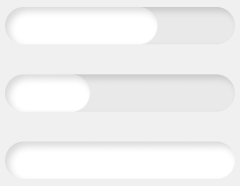 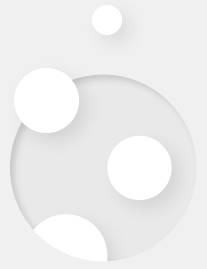 MiCA - Návrh nařízení o trzích s kryptoaktivy

Prezentace Thomase Näegeleho (lichtenštejnský advokát / softwarový developer) – srovnání obou úprav – účinné a připravované

https://www.youtube.com/watch?v=hS0Kpr1kTJQ
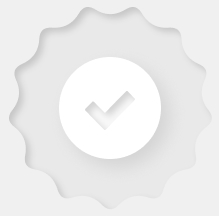 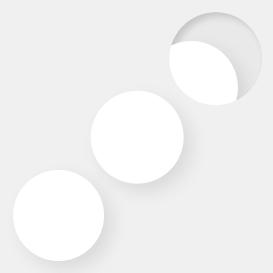 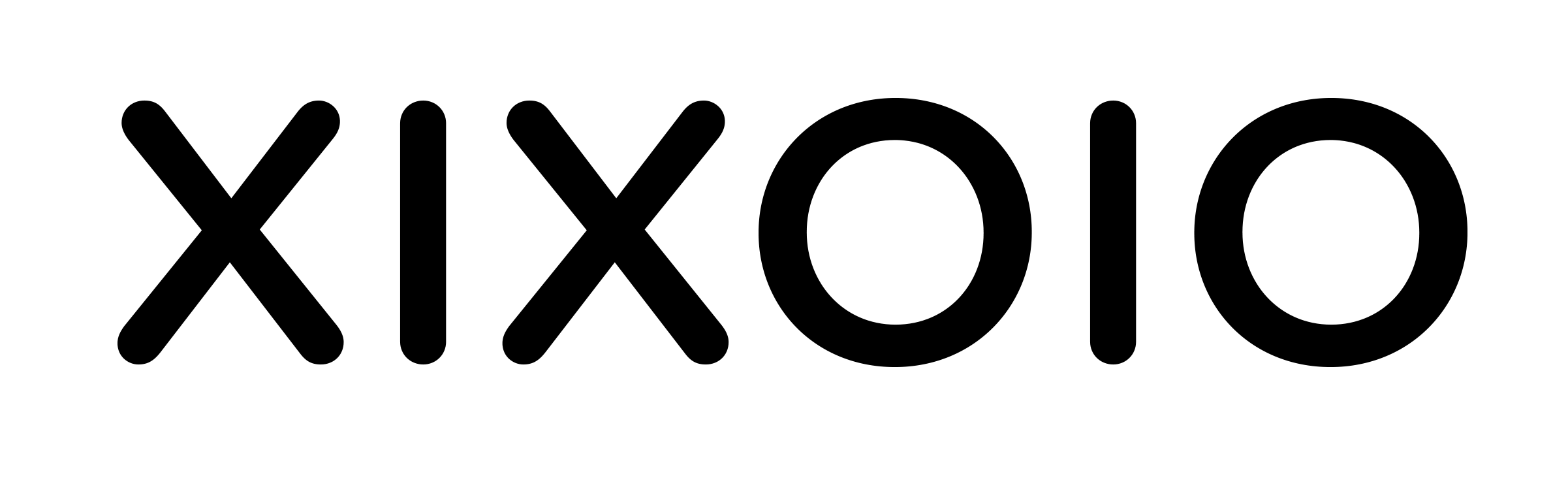 xixoio.com
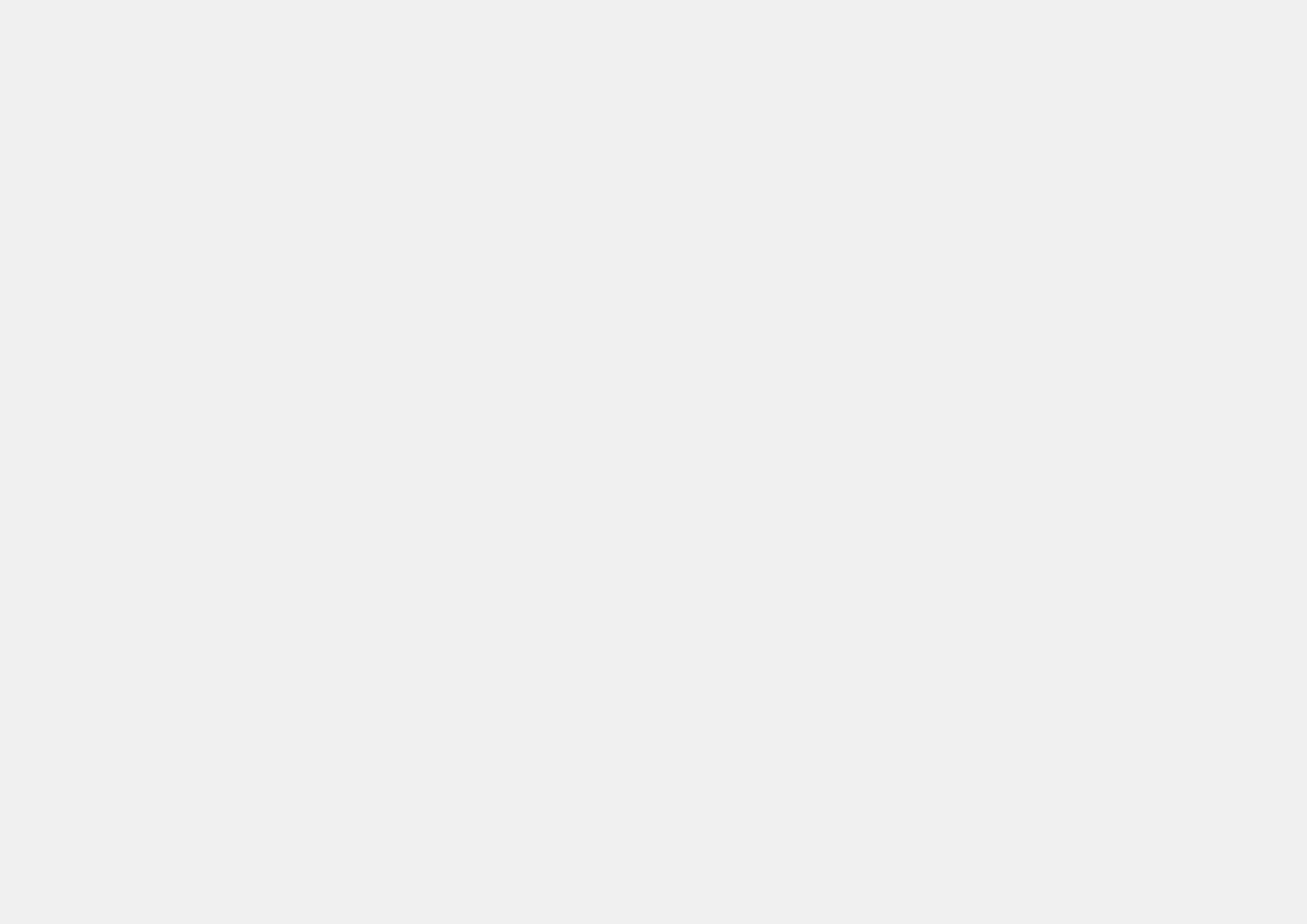 TOKEN JAKO INVESTIČNÍ NÁSTROJ
NAVRHOVANÁ NOVELA SMĚRNICE MiFID II
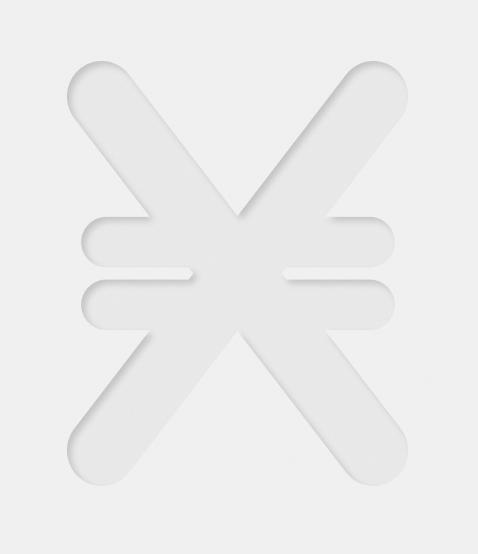 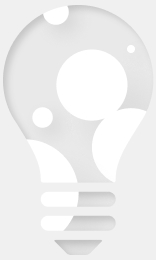 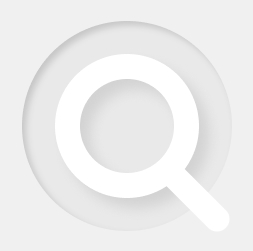 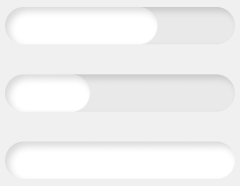 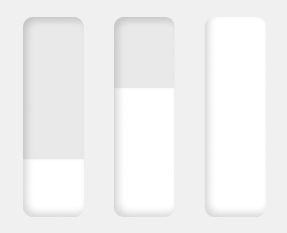 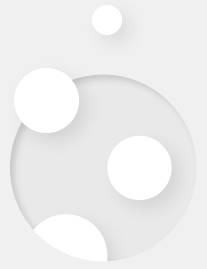 „Regulace kryptoměnových aktiv by měla sledovat jejich ekonomickou funkci. Tokeny cenných papírů, tj. krypto aktiva, která mají všechny vlastnosti finančního nástroje, by měla být regulována a podléhat dohledu podle MiFID II (Směrnice 2014/65/EU). Abychom to více objasnili a zajistili úplnou harmonizaci tohoto přístupu, lze uvažovat o změně pojmu finanční nástroj (čl. 4 odst. 15). Tím se zajistí, že tyto finanční nástroje budou moci být vydávány na blockchainu.“

Z odůvodnění Evropské komise 10/2020
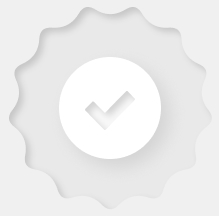 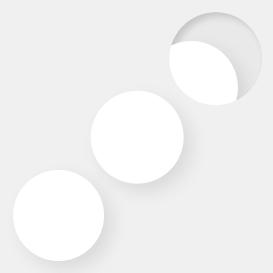 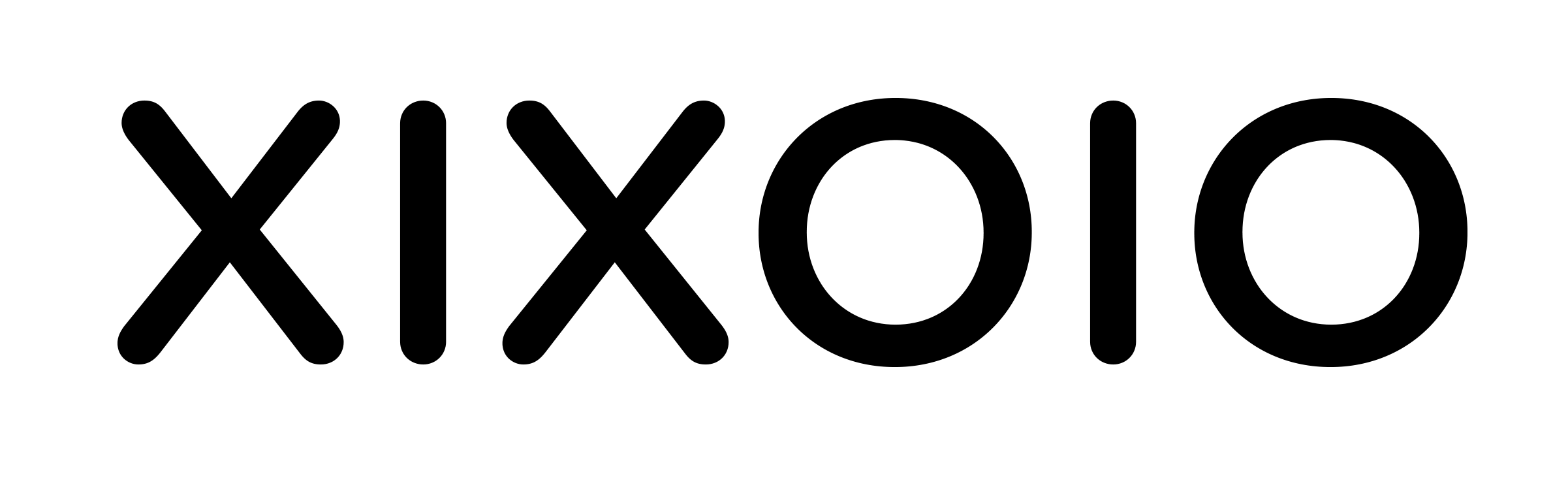 xixoio.com
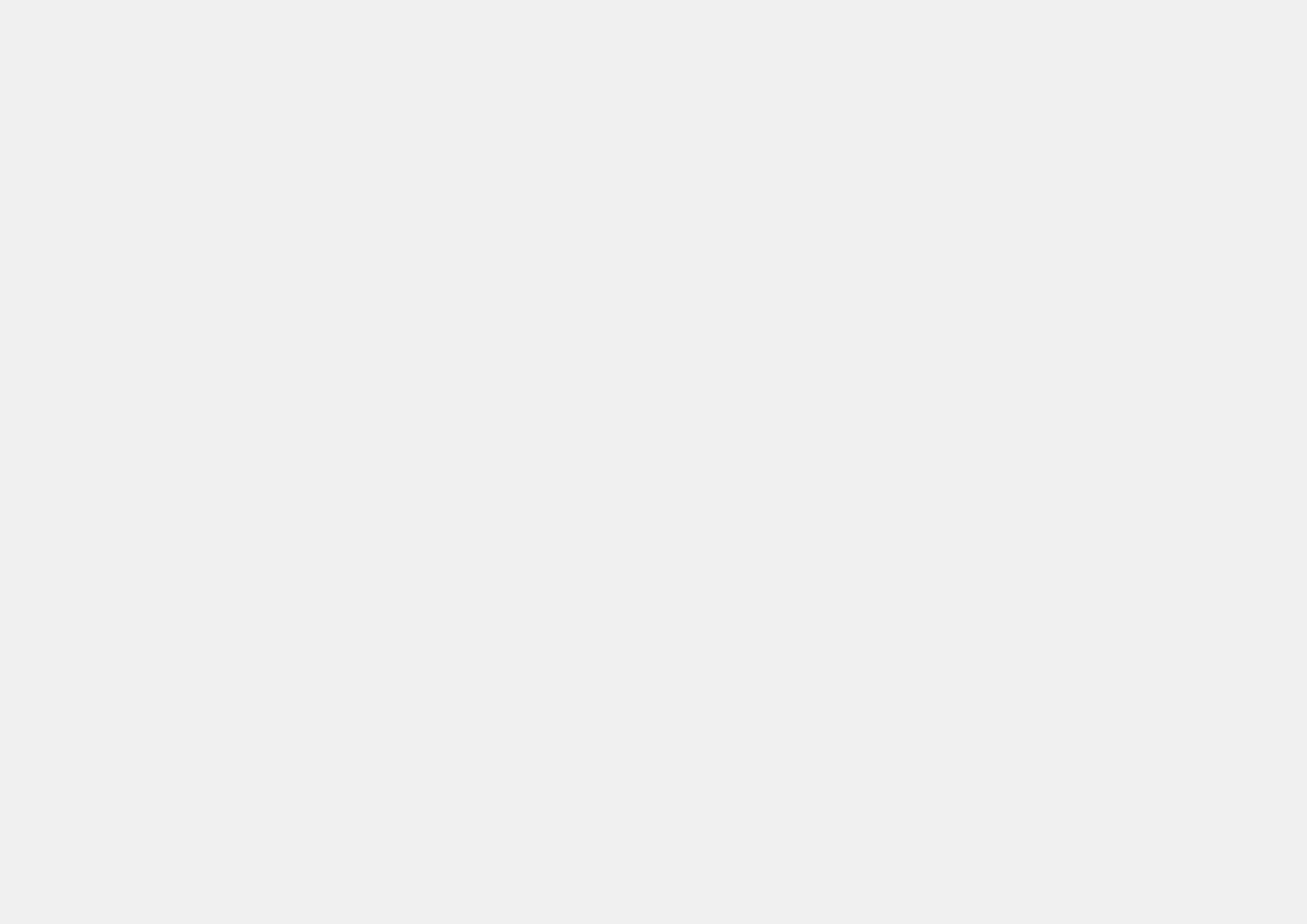 BUDOUCNOST NEZKONTROLUJEME
Co ale udělat můžeme:
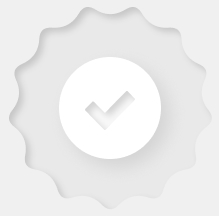 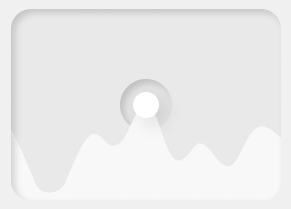 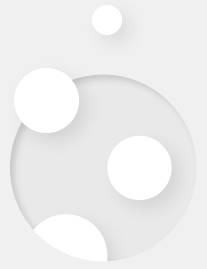 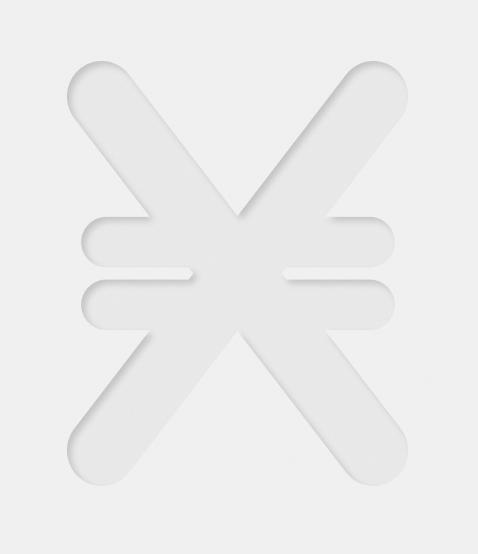 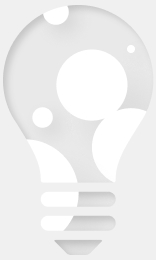 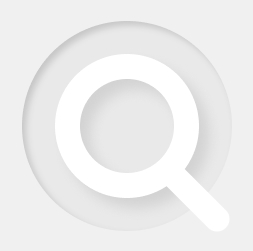 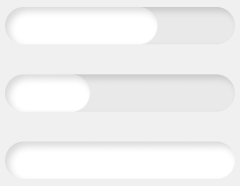 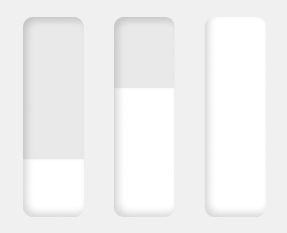 BÝT U TOHO S PARTNERY A NA SPRÁVNÉ PLATFORMĚ

České předsednictví 2022 v Radě EU


Česká národní banka, Ministerstvo financí, Finanční analytický úřad, Stálé zastoupení ČR v Bruselu, banky, Česká bankovní asociace, významné advokátní kanceláře

BACCA od XIXOIO = definice rolí; mimo jiné připomínkové místo dle LPV
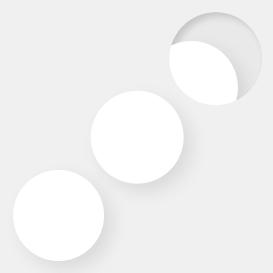 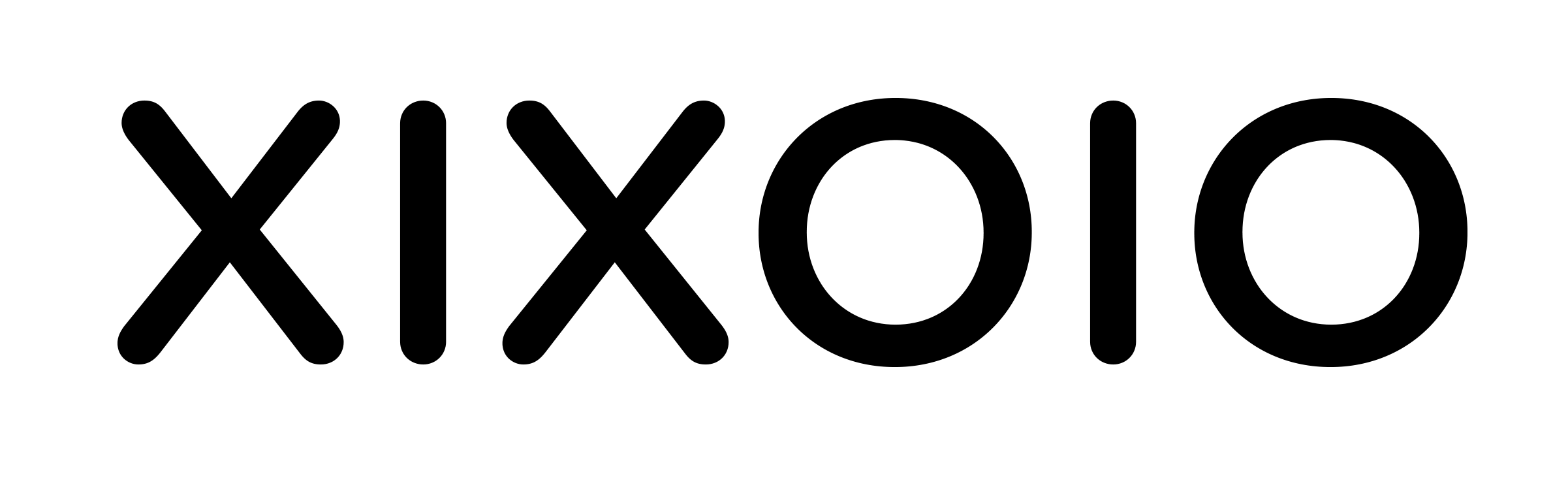 xixoio.com
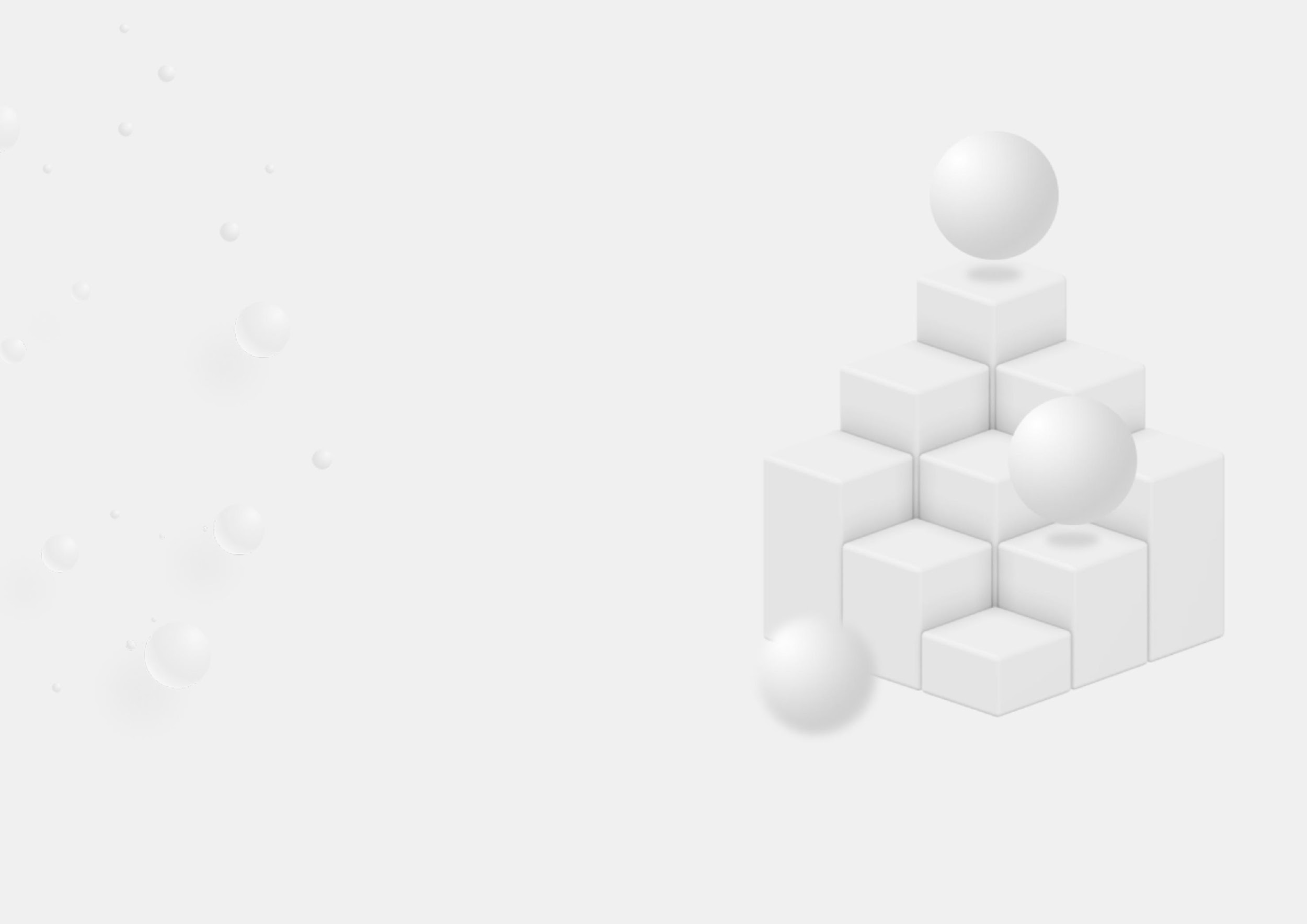 OTÁZKY?
Děkuji za pozornost.
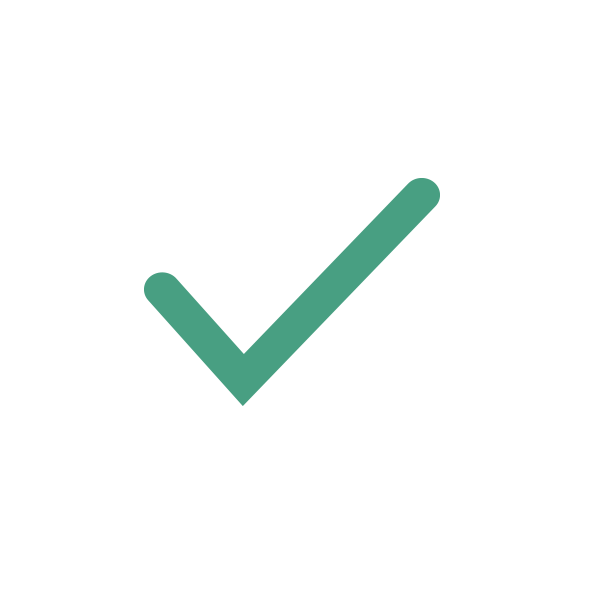 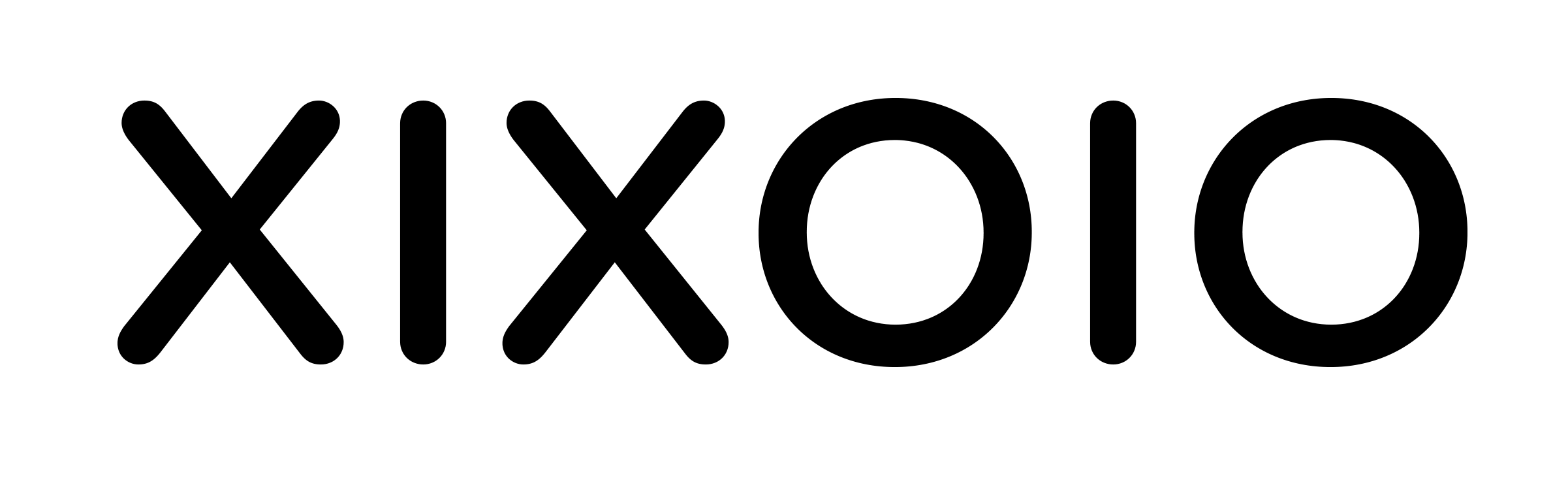 xixoio.com